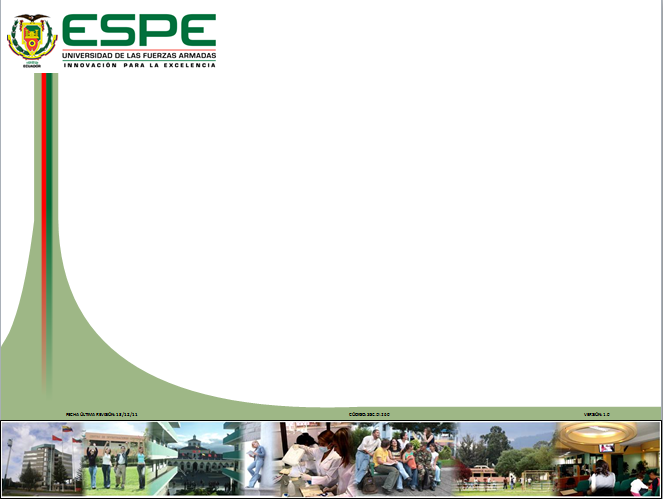 Maestría de Gestión de la Calidad y ProductividadCohorte XVII

Proyecto de titulación 2:
“Propuesta metodológica empleando la ruta de la calidad con enfoque en la mejora de los procesos de los laboratorios de la Universidad de las Fuerzas Armadas-ESPE.”

Autora: Ing. Johanna Gaibor Bastidas

Directora: Mg. Geovanna Chávez Cruz

Septiembre 2020
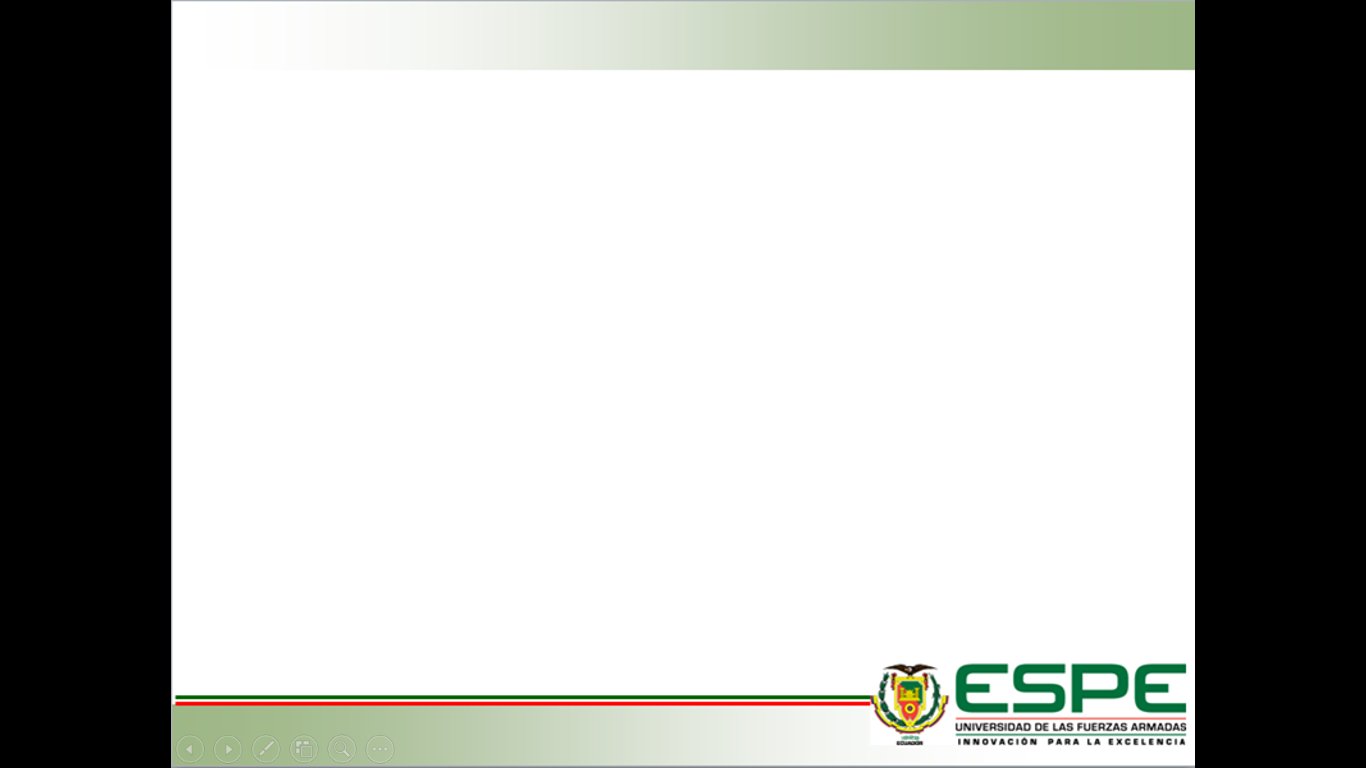 1. Importancia del estudio
Con el diagnóstico, se identificó cual es proceso crítico. El siguiente paso es intervenir dicho proceso para conseguir una mejora en su desempeño. 
Falta de una metodología para abordar los problemas y dar la solución al bajo desempeño de los procesos como insumo para la UPDI.
Adoptar e integrar a la realidad de la institución los pasos de la ruta de la calidad, considerando el componente de riesgo para la evaluación de las soluciones propuestas.
2. Planteamiento del problema
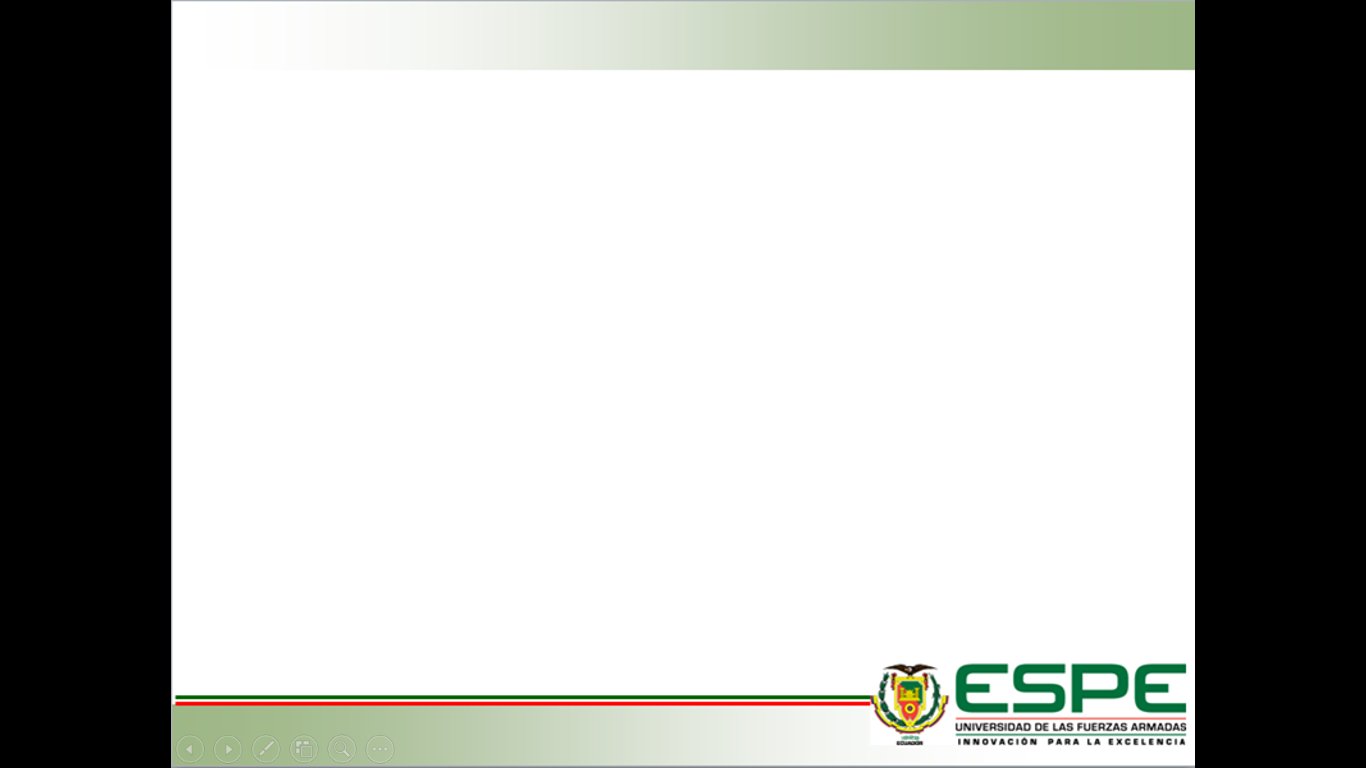 ¿Cómo integrar la ruta de la calidad (PHVA) para abordar y dar solución al problema de bajo desempeño del proceso vitales de la cadena de valor de un laboratorio de la Universidad de forma estandarizada?
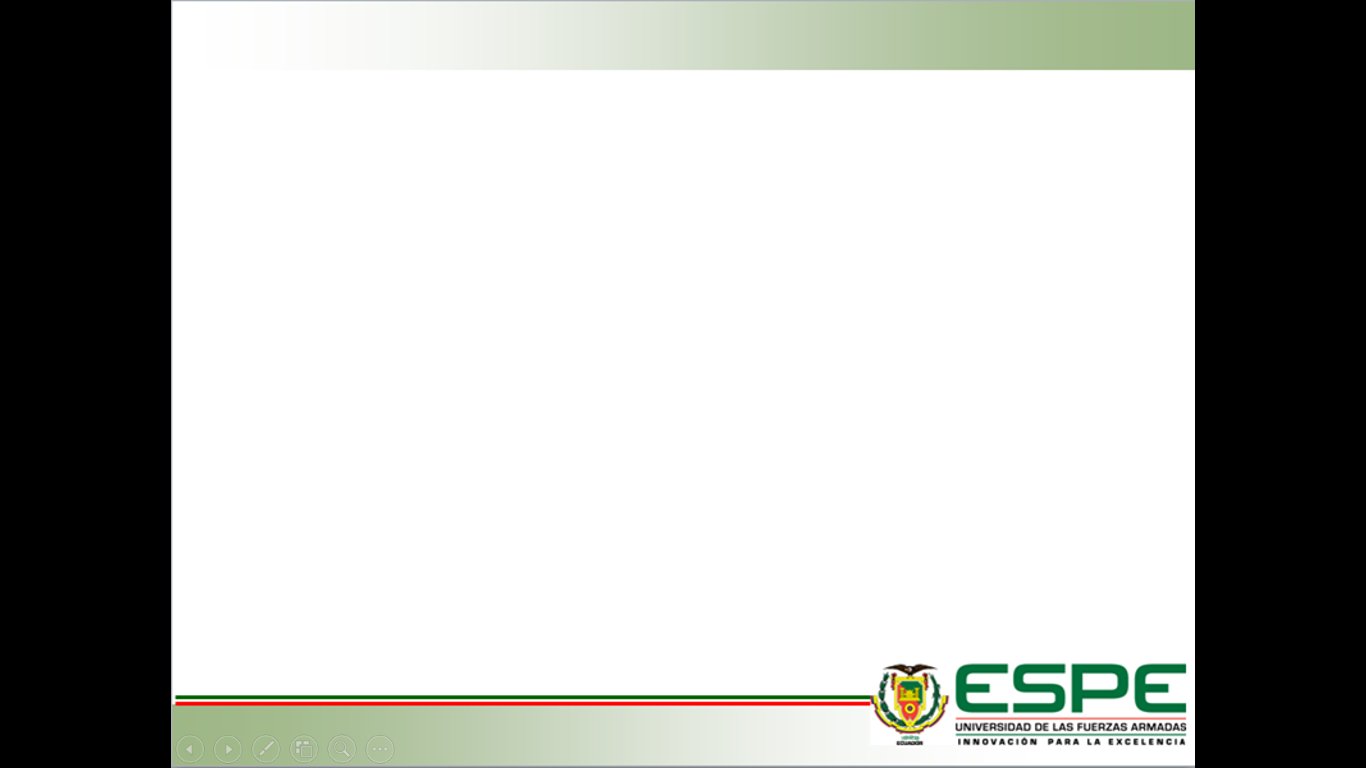 3. Objetivos
General: 
Desarrollar una propuesta metodológica para intervenir un proceso crítico empleando la ruta de la calidad como insumo de la UPDI. Caso de estudio: un laboratorio de la ESPE.
Específicos:
Desarrollar la metodología y las herramientas de gestión, empleando la ruta de la calidad, para abordar el problema de bajo desempeño de un proceso crítico de los laboratorios de la ESPE.
Desarrollar un ejemplo de la aplicación de la metodología propuesta tomando como caso de estudio un laboratorio de la ESPE.
Documentar la descripción metodológica y las herramientas de gestión propuestas bajo los lineamientos de la institución como insumo para la UPDI.
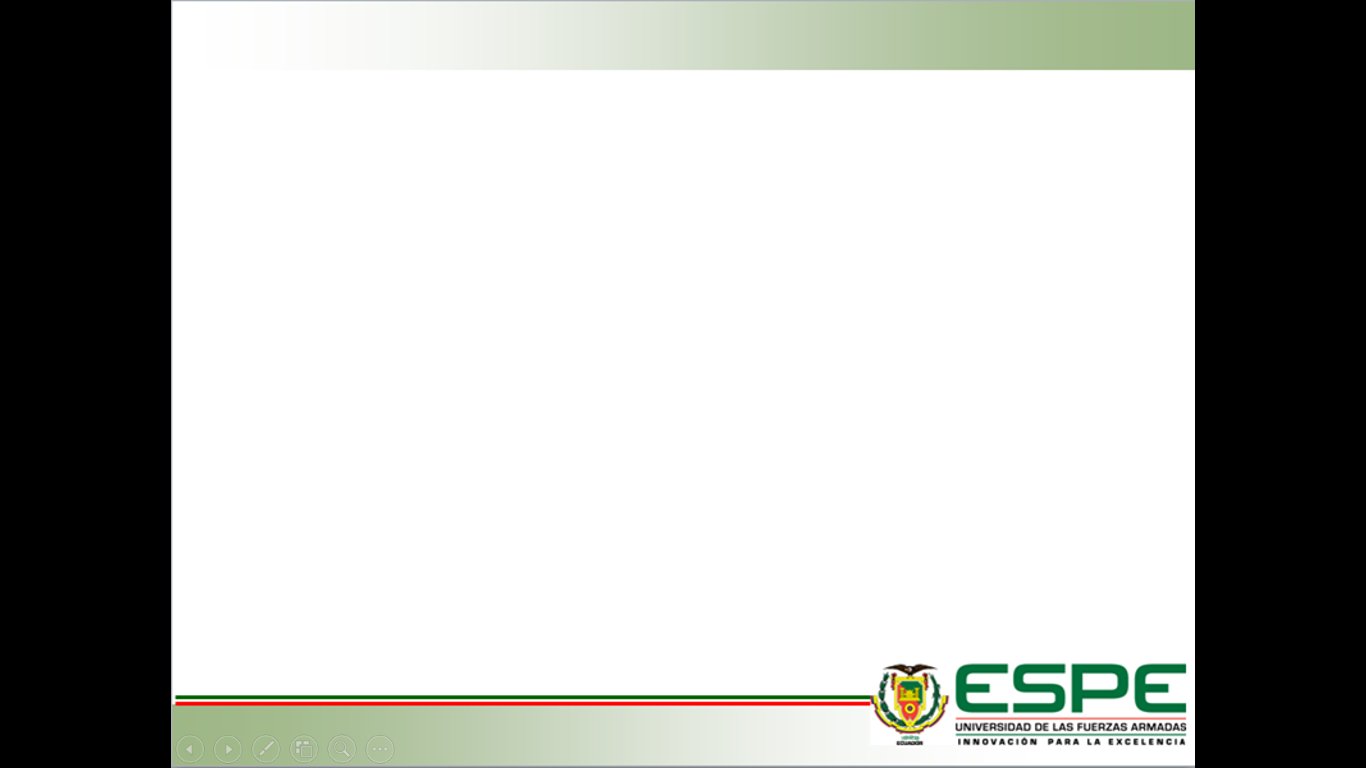 4. Metodología
5. Resultados: Desarrollo de la metodología y herramienta
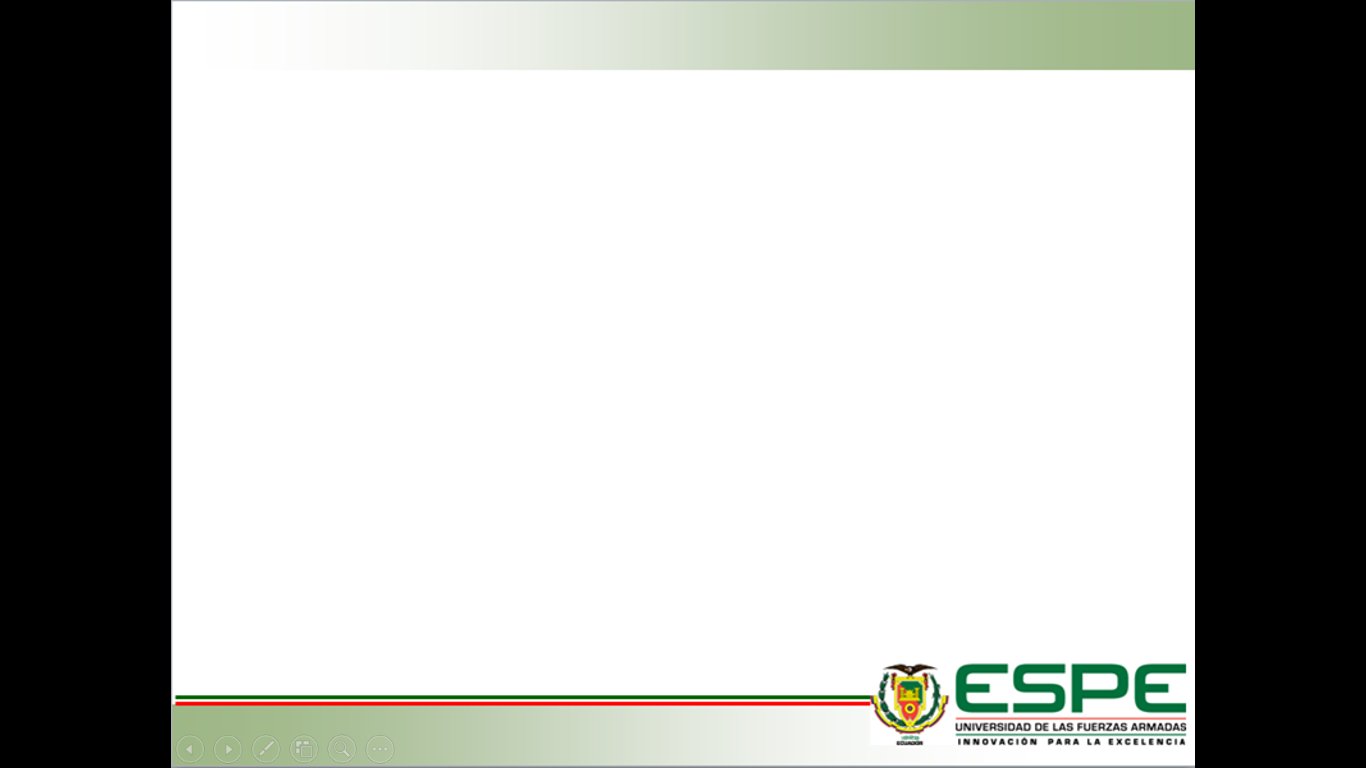 Ir a Herramienta
P
P
A
P
P
H
A
V
5. Resultados: Ejemplo de aplicación
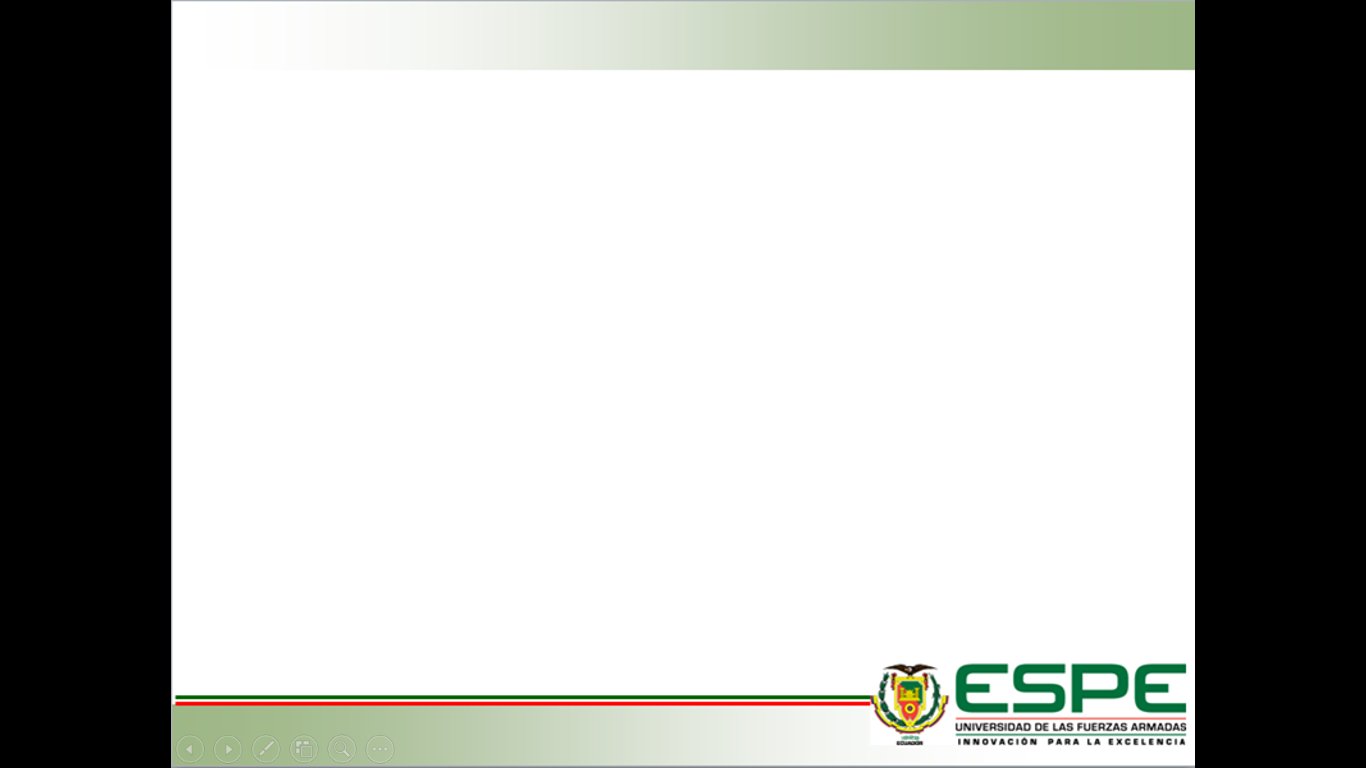 Laboratorios Multidisciplinarios 1, 2, 3 y 4 (Biotecnología)
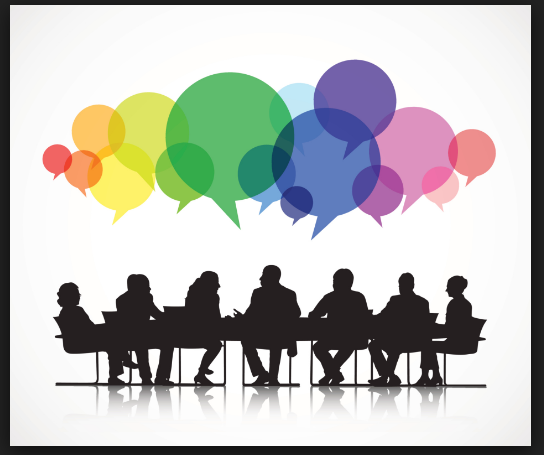 Ir a Ejemplo: Avance
Ir a Ejemplo: Cierre
5. Resultados: Documentación de la metodología
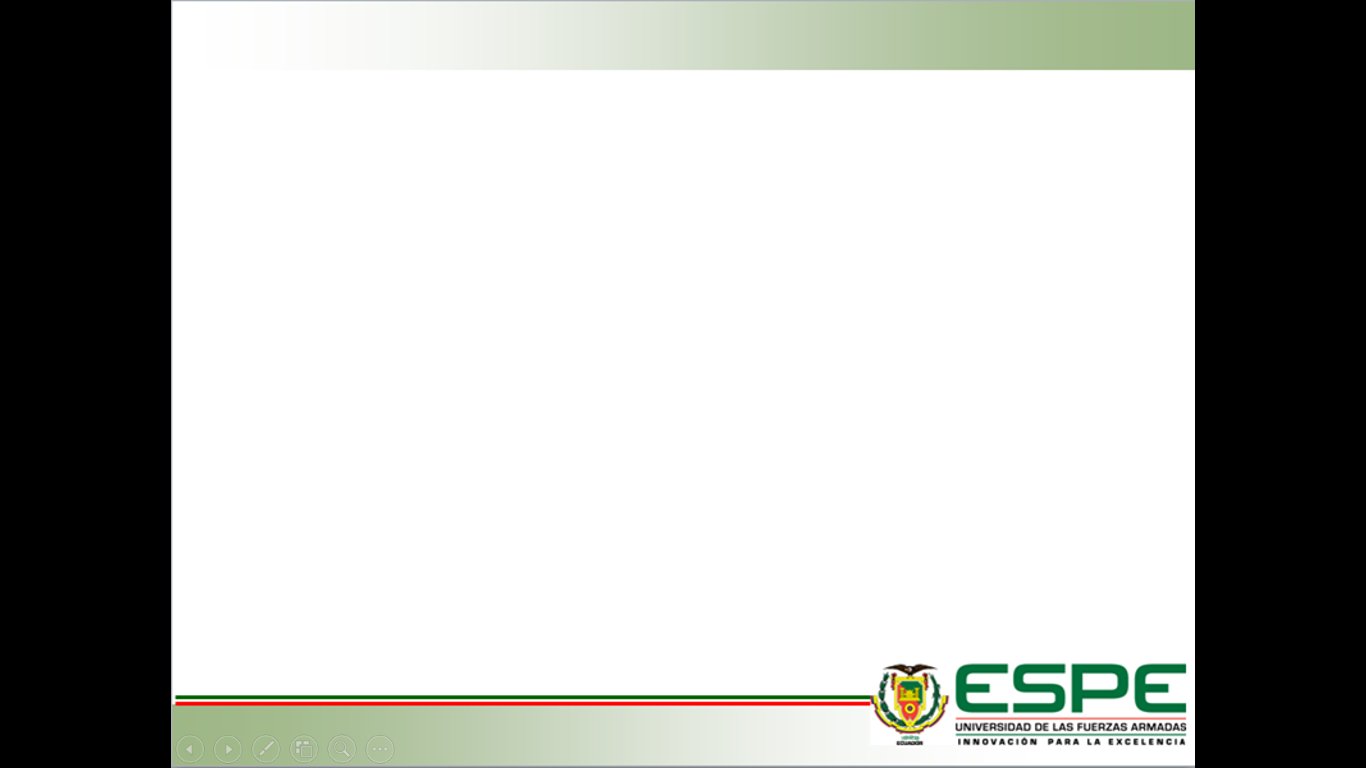 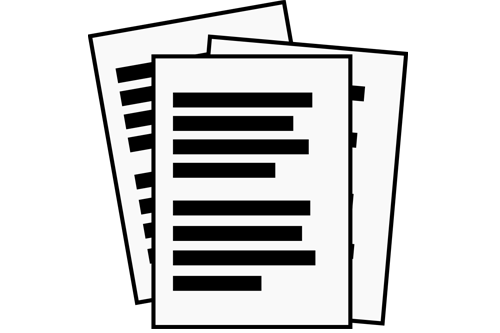 Ir a Guía metodológica
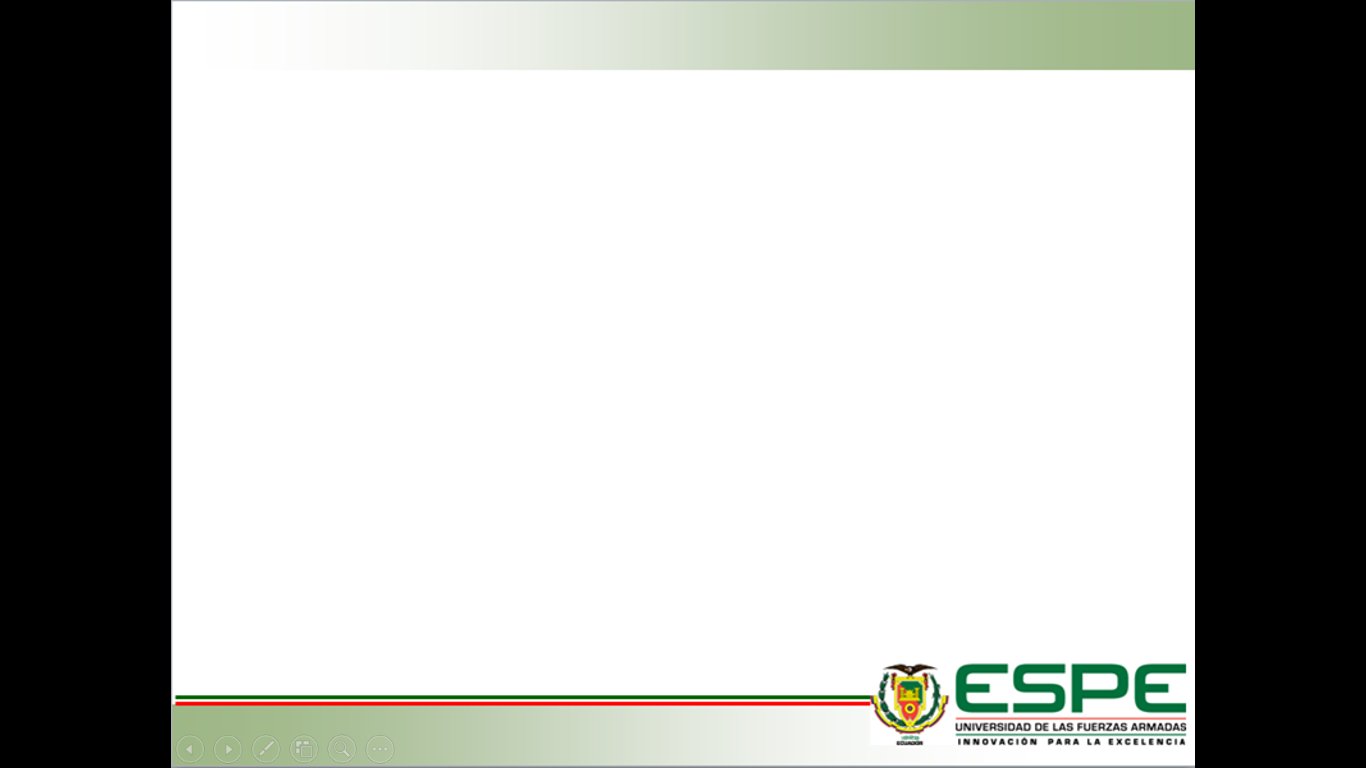 6. Conclusiones
Además del cumplimiento de los objetivos específicos planteados, se estableció que:
1. La metodología favorece la participación y conformación de círculos de calidad para su sostenibilidad, así como el trabajo colaborativo entre laboratorios y empoderamiento de sus miembros. 
2. El concepto de las herramientas digitales y en un solo archivo permiten al círculo de calidad de cada laboratorio almacenar la información de forma centralizada y organizada, simplificando su gestión documental y evitando la generación de papel. 
3. El paso 7 “Estandarizar las mejores prácticas”, brinda un espacio para evidenciar las falencias pero con la oportunidad de integrar las lecciones aprendidas en los futuros proyectos para que dichos inconvenientes sean prevenidos, mitigados o eliminados  de la mejor manera en futuras implementaciones. 
4. El paso 8 “Conclusión”, que permite centralizar y compartir las experiencias no solamente dentro del laboratorio sino también con otros pares. Se requiere de mucho liderazgo y compromiso para superar esta barrera, sin embargo, la metodología propuesta brinda las herramientas y espacios para que se superen.
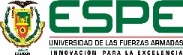 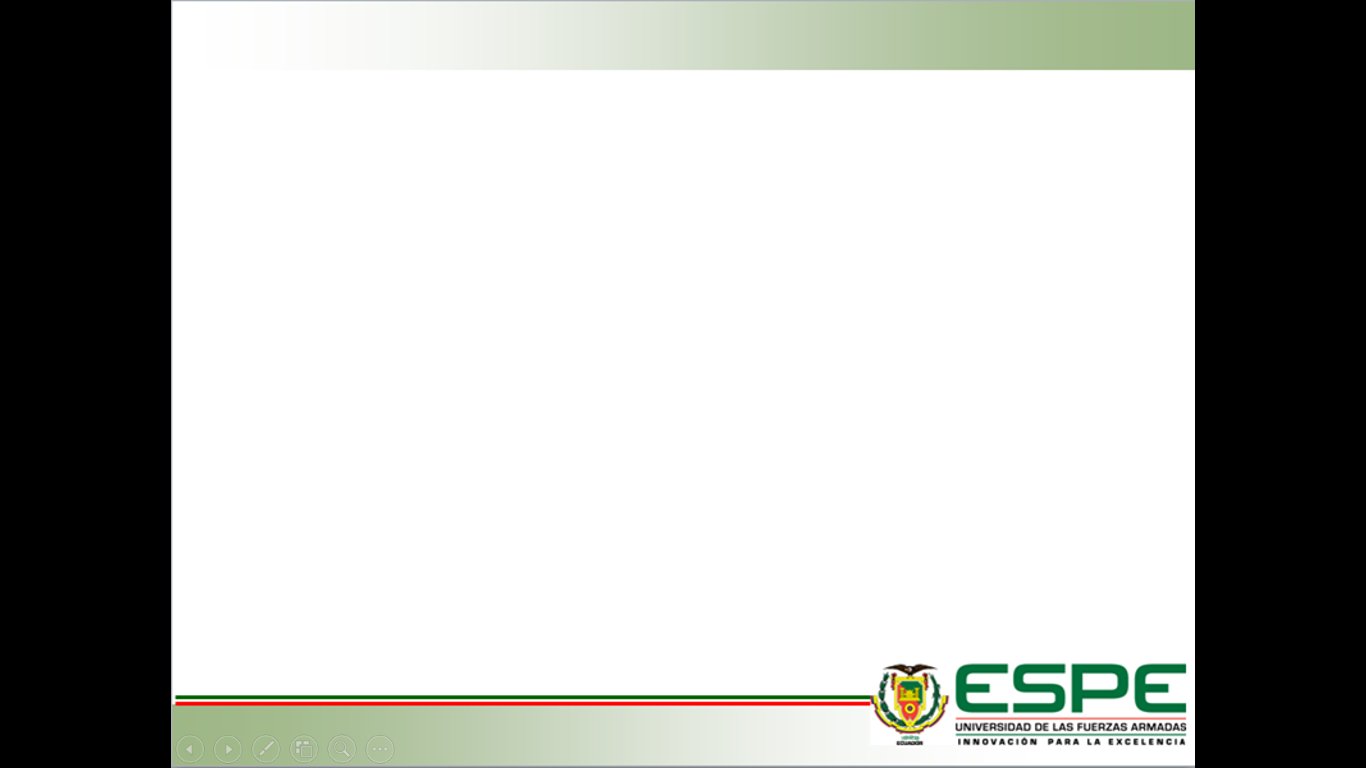 7. Recomendaciones
Aplicar la metodología haciendo uso de la guía como una buena práctica en la gestión de los procesos internos dentro de los Laboratorios de la ESPE.
Fomentar la creación de los círculos de calidad en todos los laboratorios y que la ESPE provea los espacios, recursos, soporte y respaldo para recoger las experiencias, sugerencias e iniciativas para el mejoramiento constante de la institución. 
Entrenar a los integrantes del círculo de calidad en la aplicación de esta guía antes de realizar una intervención, para alcanzar los resultados esperados para los que fue diseñada. 
La participación activa de la UPDI en los círculos de calidad encontrar cuellos de botella que permitan enfocar los esfuerzos de planificación y destino de los recursos de forma más equitativa y efectiva. 
Usar las herramientas en formato digital, para reducir el impacto ambiental en lo referente a la generación de papel.
Usar las herramientas como evidencia de las acciones para abordar la mejora continua de los procesos de los laboratorios en coherencia con el SGC.
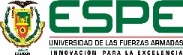 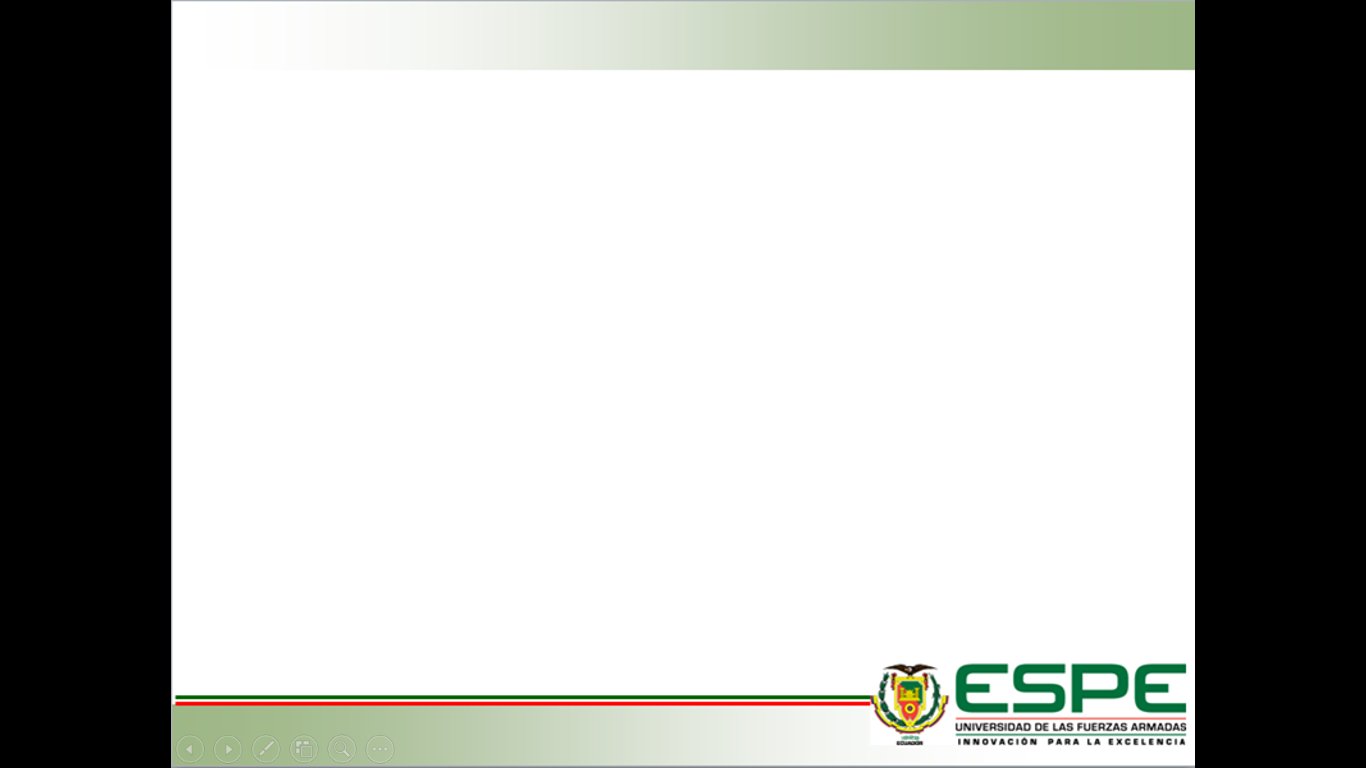 8. Preguntas
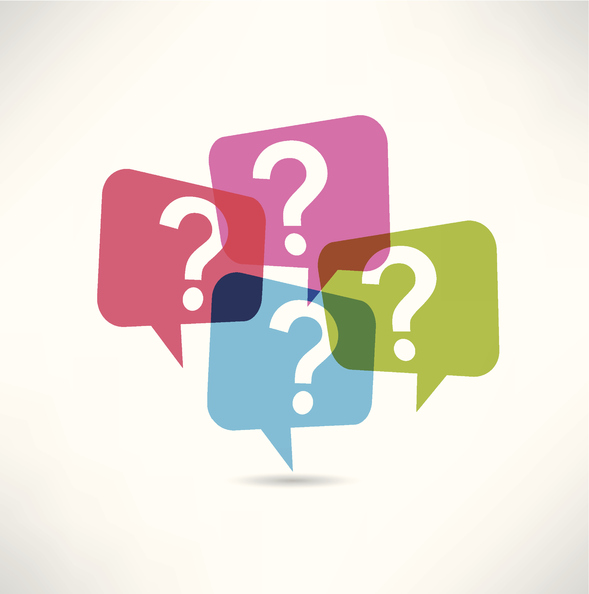 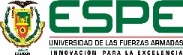 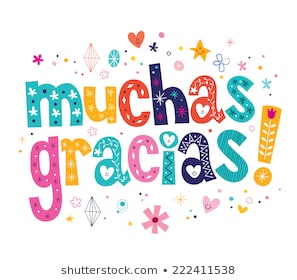